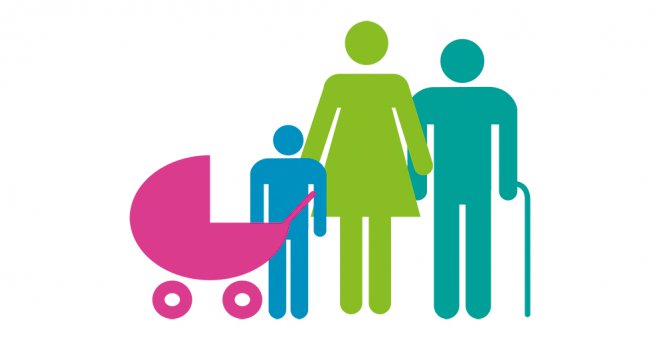 Why AM I CONSIDERING STUDYING hsc & WHAT DO I THINK THIS COURSE WILL BE ABOUT?
THINK NOW!
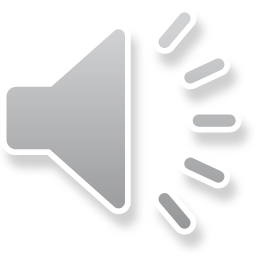 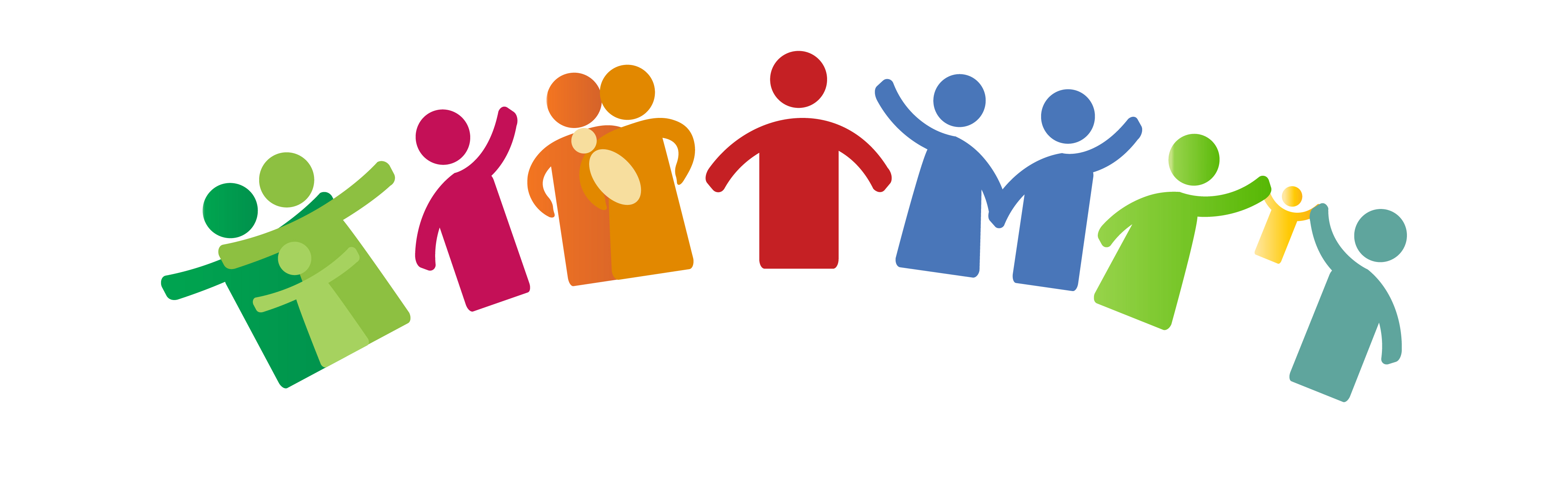 LEVEL 2 CAMBRIDGE TECHNICAL DIploMA IN HSC
(equivalent to 3 GCSEs)
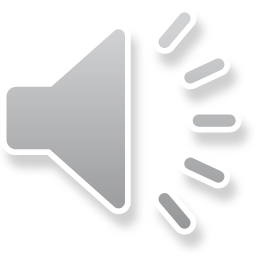 Course outline – WHAT WOULD I BE STUDYING?
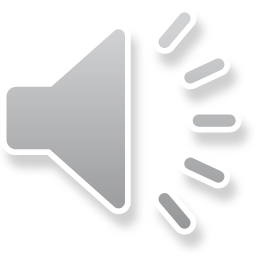 ESSAYS
EMPLOYMENT
LEVEL 3 COURSE
PARTICIPATION
100% ATTENDANCE
WORK PLACEMENT
EXAMS
HOW WILL I LEARN?WHERE CAN IT TAKE ME?WHAT DOES IT INVOLVE?
INDEPENDENT STUDYING
HARD WORK
ROLE PLAYS
PRESENTATIONS
REPORTS
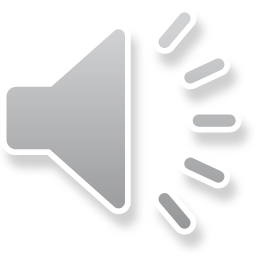 GROUP WORK
TRAINING/APPRENTICESHIP
MEETING DEADLINES
Task 1: POSITIVE or NEGATIVE CARE?
Read the following statements on care. 
Consider whether it is negative or positive care and place on the scale where you feel statements would go.
Give reasons for why you have placed statements as either positive or negative care.
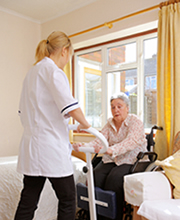 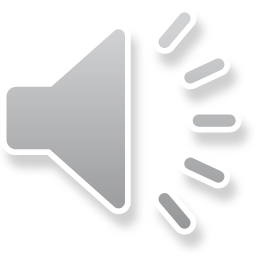 POSITIVE or NEGATIVE CARE statements
1. Set menu for dinner at a care home 
2. Carer making special arrangements so a client can pray at a time that their religion requires
3. Not talking to the client whilst bathing her because she is deaf and can't hear
4. Being over helpful and overprotected of your clients
5. Carer changing the channel over to football without asking, as he assumes the elderly men will prefer this
6. A care assistant is asked by a client to be helped to the toilet. The care assistant replies that she is going off duty in 5 minutes and will ask another member of staff to help her. 
7. Carer’s attitude to clients include strong feelings of pity, a belief they are less fortunate than he/she is, and a tendency to try to compensate them for their difficulties. 
8. All residents to be in bed by 9pm prior to arrival of night staff
9. Visitors only between certain hours
10. Residents have a choice of activities on Wednesday afternoons or may prefer to stay in their room
Positive Care
Negative Care
Where would you place the statements?
POSITIVE or NEGATIVE CARE statements
1. Set menu for dinner at a care home NEGATIVE
2. Carer making special arrangements so a client can pray at a time that their religion requires POSITIVE
3. Not talking to the client whilst bathing her because she is deaf and can't hear NEGATIVE
4. Being over helpful and overprotected of your clients NEGATIVE
5. Carer changing the channel over to football without asking, as he assumes the elderly men will prefer this NEGATIVE
6. A care assistant is asked by a client to be helped to the toilet. The care assistant replies that she is going off duty in 5 minutes and will ask another member of staff to help her. NEGATIVE
7. Carer’s attitude to clients include strong feelings of pity, a belief they are less fortunate than he/she is, and a tendency to try to compensate them for their difficulties. NEGATIVE
8. All residents to be in bed by 9pm prior to arrival of night staff NEGATIVE
9. Visitors only between certain hours NEGATIVE
10. Residents have a choice of activities on Wednesday afternoons or may prefer to stay in their room POSITIVE
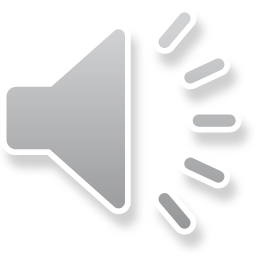 TASK 2: HEALTH & SAFETY IN HSC
A part of the HSC course will involve studying health and safety in HSC settings. Working as a team, you are to explore safety measures in place to keep service users and workers safe. Safety measures are activities and precautions taken to improve safety.
 Watch the following video clip to help you gain an understanding of safety measures.

 Next, choose one of the settings and explore different safety measures that should be put into place and followed. This could be a detailed thought shower.
Nursery
OR
Hospital
https://www.youtube.com/watch?v=oibvuXRmKe0
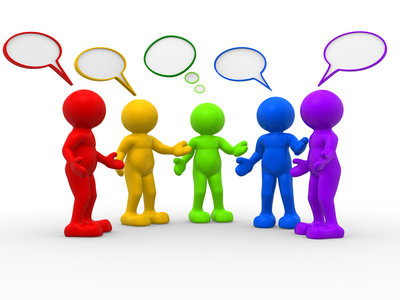 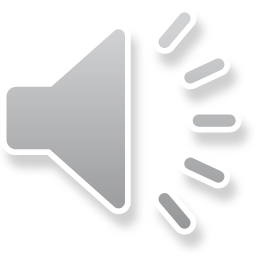 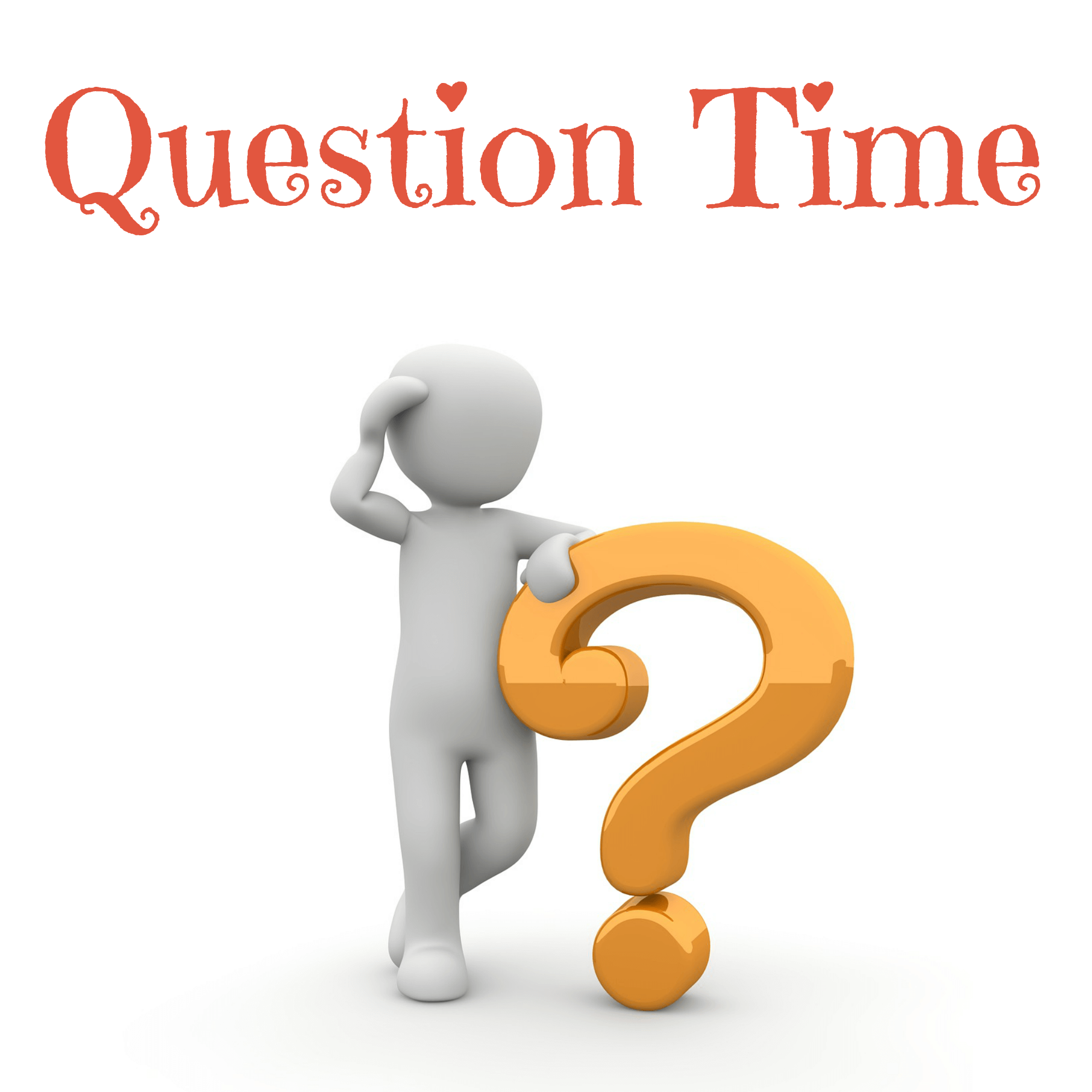 SHOW YOU KNOW!
What safety measures are needed? Why?
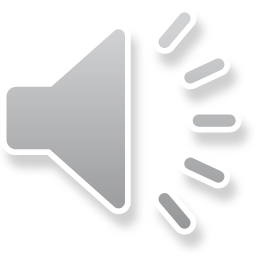 [Speaker Notes: Show examples of coursework? Models]